Virtual-Time Round-Robin: An O(1) Proportional Share Scheduler
Jason Nieh; Chris Vaill; & Hua Zhong
Columbia University
Presented By: Parang Saraf
Proportional Share Scheduling
2
Proportional Share Scheduling
Given a set of clients with associated weights, a proportional share scheduler should allocate resources to each client in proportion to its respective weight.
 
Two types of proportional sharing:
Varying Frequency
Varying Time quantum
3
Perfect Fairness
An ideal state in which each client receives service exactly proportional to its share.




where
WA(t1, t2) is the amount of service received by client A during the time interval (t1, t2). 
SA is the proportional share of client A
∑i Si is the sum of shares of all the clients.
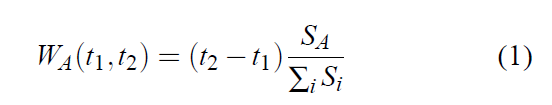 4
Service Time Error (EA)
The error is the difference between the amount of time allocated to the client during interval (t1, t2) under the given algorithm, and the amount of time what would have been allocated under an ideal scheme that maintains perfect fairness for all clients over all intervals.




Measured in time units (tu).
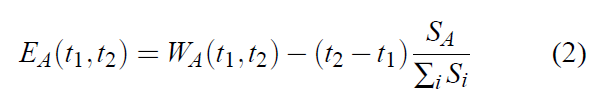 5
Background Art
Weighted Round-Robin Scheduling

Fair-Share Scheduling

Lottery Scheduling

Weighted Fair Queuing Scheduling
6
Weighted Round-Robin (WRR)
7
Weighted Round-Robin (WRR)
Clients are placed in a queue and allowed to execute in turn.

WRR provides proportional sharing by running all clients with the same frequency but adjusting the size of their time quanta.

Scheduling overhead: O(1)
8
WRR Example
3 clients A, B, and C having shares 3, 2, and 1 respectively.

                            (3 tu)                            (2 tu)             (1 tu)   
 
      
                               A                                   B                     C  
 


The error range is -1 tu to +1.5 tu.
9
Fair-Share Scheduling
Fair-Share provides proportional sharing among users by adjusting the priorities of a user’s clients in a suitable way.

Proportional sharing is achieved by running the clients at different frequencies.

Scheduling overhead: O(1) – O(N)
				Where N is the number of clients
10
Lottery Scheduling
11
Lottery Scheduling
Each client is given a number of tickets proportional to its share.

A ticket is randomly selected by the scheduler and the client that owns the selected ticket is scheduled to run for a time quantum.

Scheduling Overhead: O(log N) – O(N).

Scheduling accuracy is random, because it relies on the law of randomness.
12
Weighted Fair Queuing (WFQ)
Virtual Time VTi(t)
is a measure of the degree to which a client has received its proportional allocation relative to other clients.
advances at the rate inversely proportional to the client’s share.




	Where
		WA(t) is the amount of service received by client A
		SA is the share of client A

Virtual Finish Time (VFT)
is the virtual time after running the client for one time quantum.
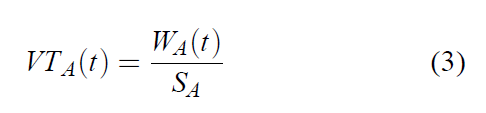 13
Weighted Fair Queuing (WFQ)
Clients are ordered in a queue sorted from smallest to largest VFT. 

The first client in the queue is selected for execution.

After the client is executed, its VFT is updated and the client is inserted back into the queue. 

Its position in the queue is determined by its updated VFT.
14
WFQ Example
3 clients A, B, and C having shares 3, 2, and 1 respectively.

Initial VFTs are 1/3, 1/2 and 1/1 respectively.
15
WFQ Example
3 clients A, B, and C having shares 3, 2, and 1 respectively.

Initial VFTs are 1/3, 1/2 and 1/1 respectively.
16
WFQ Example
3 clients A, B, and C having shares 3, 2, and 1 respectively.

Initial VFTs are 1/3, 1/2 and 1/1 respectively.
17
WFQ Example
3 clients A, B, and C having shares 3, 2, and 1 respectively.

Initial VFTs are 1/3, 1/2 and 1/1 respectively.
18
WFQ Example
3 clients A, B, and C having shares 3, 2, and 1 respectively.

Initial VFTs are 1/3, 1/2 and 1/1 respectively.
19
WFQ Example
3 clients A, B, and C having shares 3, 2, and 1 respectively.

Initial VFTs are 1/3, 1/2 and 1/1 respectively.
20
WFQ Example
3 clients A, B, and C having shares 3, 2, and 1 respectively.

Initial VFTs are 1/3, 1/2 and 1/1 respectively.
21
WFQ Performance
For last example, service time error ranges from -5/6 to +1 tu. 

It never gets below -1 tu. This means that a client can never fall behind its ideal allocation by more than a single time quantum.

Scheduling Overhead: O(log N) – O(N).

Most closest to proportional sharing.
22
Virtual-Time Round-Robin (VTRR)
Algorithm:

Order the clients in the run queue from largest to smallest share. Unlike fair queue, the client's position in the run queue only changes when its share changes. 
Starting from the beginning of the queue, run each client for one time quantum in a round-robin manner. 
In step 2, if a client has received more than its proportional allocation, skip the remaining clients in the run queue and start from the beginning. Since, the clients with larger share values are placed first in the queue, this allows them to get more service than the lower-share clients at the end of the queue.
23
Basic VTRR Algorithm
For each client, VTRR associates the following:

Share: the resource rights of a client.
Virtual Finish Time (VFT): Number of time quanta executed divided by the share of the client. 
Time Counter: tracks the number of quanta the client must receive before a period is over.
ID Number: uniquely identifies a client.
Run State: whether the client can be executed or not.
24
Basic VTRR Algorithm
VTRR maintains a scheduler state, having following:

Time Quantum: How long is one time quantum
Run Queue: sorted queue of all runnable clients ordered from largest to smallest share client.
Total Shares: Sum of the shares of all the clients.
Queue virtual time (QVT): is the measure of what a client's VFT should be if it has received exactly its proportional share allocation.
25
Basic VTRR Algorithm
Queue Virtual Time (QVT)

QVT advances whenever any client executes at a rate inversely proportional to the total shares (same for every client):



Where,
Q is the system time quantum
Si is the share of client i

The difference between the QVT and a client's virtual time is a measure of whether the respective client has consumed its proportional allocation of resources or not.
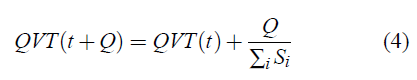 26
Basic VTRR Algorithm
Role of Time Counters

Scheduling Cycle: a sequence of allocations whose length is equal to the sum of all client shares. In our example its 6 (3+2+1).
Time counter for each client is reset at the beginning of each scheduling cycle to the client's share value, and is decremented every time a client receives a time quantum.
At the end of a scheduling cycle, the time counter of every client should be equal to zero.
27
Basic VTRR Algorithm
Role of Time Counters

Time Counter Invariant: for any two consecutive clients in the queue A and B,

                  	TCA ≥ TCB

Preserving Time Counter Invariant: If the counter value of the next client is greater than the counter of the current client, the scheduler makes the next client the current client and executes it for a quantum, without question.
28
Basic VTRR Algorithm
VFT Inequality



Where,
Q is the time quantum
SC is the share of client C

Only if the VFT inequality is true, the scheduler selects and executes the next client in the run queue.
If at any point, the VFT inequality is not true, the scheduler returns to the beginning of the run queue and selects the first client to execute.
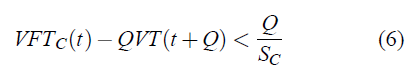 29
VTRR Example
3 clients A, B, and C having shares 3, 2, and 1 respectively.
30
VTRR Example
3 clients A, B, and C having shares 3, 2, and 1 respectively.
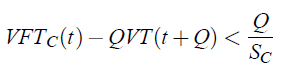 ::    1/3 – 2/6 < 1/3
31
VTRR Example
3 clients A, B, and C having shares 3, 2, and 1 respectively.
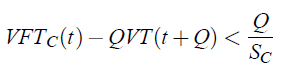 ::    1/2 – 3/6 < 1/2
32
VTRR Example
3 clients A, B, and C having shares 3, 2, and 1 respectively.
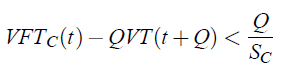 ::    1/1 – 4/6 < 1/1
33
VTRR Example
3 clients A, B, and C having shares 3, 2, and 1 respectively.
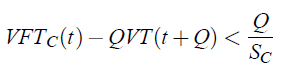 ::    2/3 – 5/6 < 1/3
34
VTRR Example
3 clients A, B, and C having shares 3, 2, and 1 respectively.
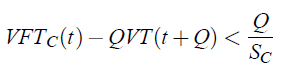 ::    2/2 – 6/6 < 1/2
35
VTRR Example
3 clients A, B, and C having shares 3, 2, and 1 respectively.
36
VTRR Example
3 clients A, B, and C having shares 3, 2, and 1 respectively.
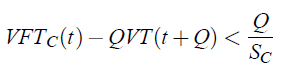 ::    3/3 – 7/6 < 1/3
37
VTRR Example
3 clients A, B, and C having shares 3, 2, and 1 respectively.
38
VTRR Dynamic Considerations
Inserting a new client

A new client is inserted into the run queue so that the run queue remains sorted from largest to smallest client share.
We set the client’s implicit virtual time to be the same as the QVT. 
Subsequently, VFT is calculated as follows:



The initial counter value is set as follows:
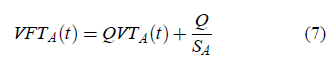 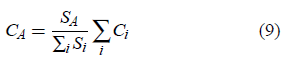 39
VTRR Dynamic Considerations
Removing and re-inserting an existing client

When a client becomes not runnable, it is removed from the queue and its last-previous and last-next clients are recorded.

VFT is not updated any more. While re-inserting VFT is calculated as follows:



Similarly, if the client is inserted in the same cycle in which it was removed, the counter is set to the minimum of CA and the previous counter value.
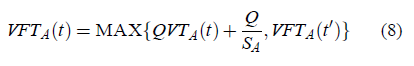 40
VTRR Complexity
A client is selected to execute in O(1) time.
Updating the client’s VFT and the current run queue are both O(1) time operations.
The complete counter reset takes O(N) time, where N is the number of clients. 
However, this reset is done after every scheduling cycle. 
As a result, the reset of the time counters is amortized over all the clients giving an effective running time of O(1).
41
VTRR: Measurements & Results
Conducted simulation studies to compare the proportional sharing accuracy of VTRR against both WRR and WFQ.
The System used has following configuration:
Gateway 2000 E1400 system 
One 433 MHz Intel Celeron CPU
128 MB RAM
10 GB hard drive
Red Hat Linux 6.1 distribution running Linux 2.2.12-20 kernel.

Timestamps were read from hardware cycle counter registers.
42
VTRR: Measurements & Results
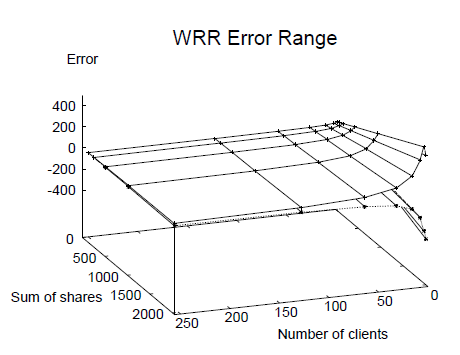 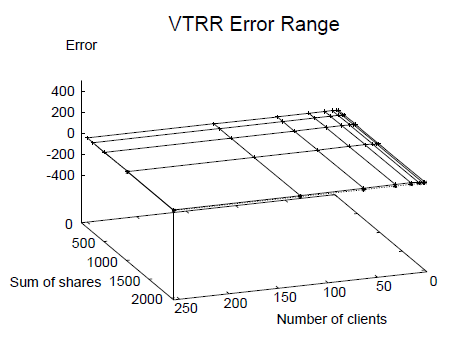 WRR vs. VTRR Service Time Error
43
VTRR: Measurements & Results
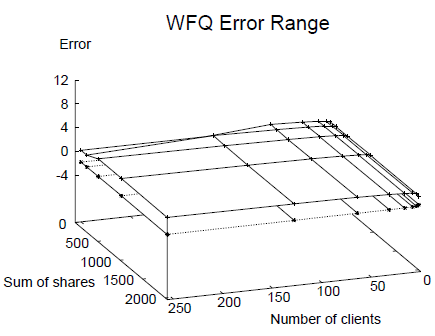 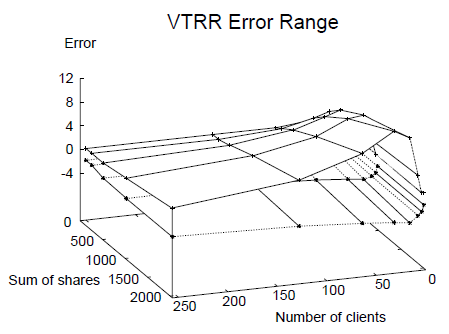 WFQ vs. VTRR Service Time Error
44
VTRR: Measurements & Results
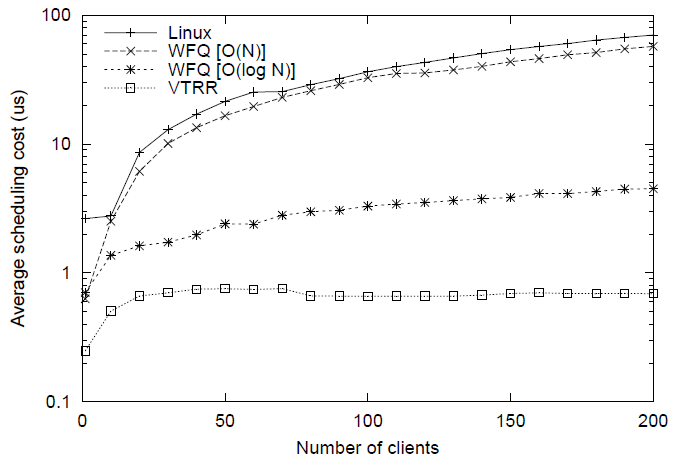 Average Scheduling Overhead
45
VTRR: Measurements & Results
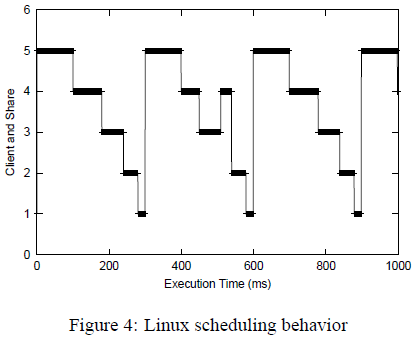 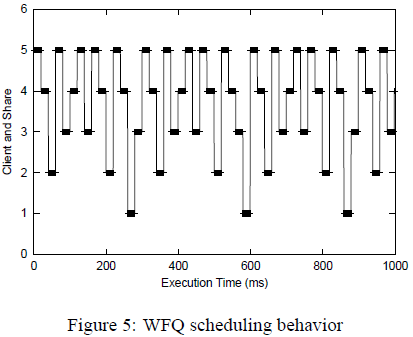 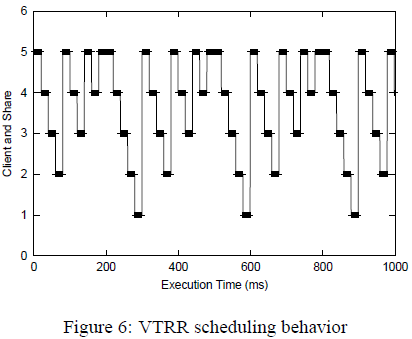 Scheduling Behavior
46
VTRR: Measurements & Results
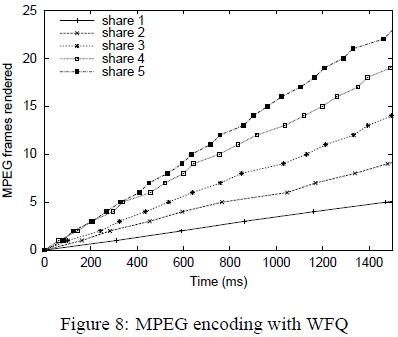 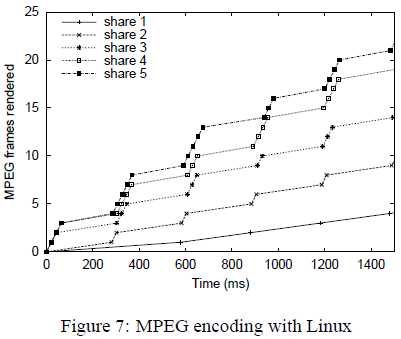 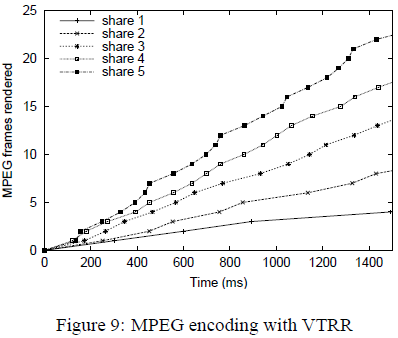 MPEG Encoding behavior
47
Conclusion & Future Work
VTRR is simple to implement and easy to integrate into existing commercial operating systems.
Implementing VTRR requires just 100 lines of code in Linux.

VTRR combines the benefits of accurate proportional share resource management with very low overhead.
Future work involves, evaluating VTRR in a multi-processor context.
Group Ratio Round-Robin: O(1) Proportional Share Scheduling for Uniprocessor and Multiprocessor Systems;2005 USENIX Annual Technical Conference
48
Questions?
Please send both your positive and negative feedback on 
parang@cs.vt.edu
49